Enterprise Cloud Computing

Standards, 
Innovation &
Shifts
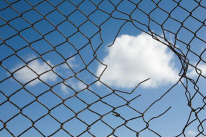 Anubrata Chakrabarti
Director, Technology Integration
July 29, 2011
Standards - the need & the way forward
Does every cloud have a silver lining ?
Cloud Computing is one choice in how businesses purchase, deploy, and support IT services.  It’s a complex topic.  How do you get an actionable discussion?
C
I. Does the business problem or technology solution require all of the following?

End-user self service – automating customer subscription and provisioning
Location independence and multi-tenancy for service provisioning and delivery
IP ubiquity – enabling access anytime and anyplace there is a network connection
Elastic performance and load – the ability to scale both up and down by period
Elastic pricing and contract terms – the ability to subscribe services “by the drink” 

II. What set (or sets) of the 3 dimensions of Cloud are required for the solution?
Service Type
Business Model
Service Source
Cloud Service Subscriber
Business-as-a-Service
Public cloud
Cloud Service Broker
Software-as-a-Service
Virtual Private 
Cloud
Community Cloud
Hybrid Cloud
Cloud Service Provider
Platform-as-a-Service
Private cloud
Cloud Service Enabler
Infrastructure-as-a-Service
3
Cloud computing delivery models
Cloud computing technology is deployed in different ways, with varying internal or external ownership and technical architectures
4
The need for Cloud Computing Standards
Everyone’s talking about building a cloud these days. But if the IT world is filled with computing clouds, will each one be treated like a separate island or will open standards allow all to interoperate with each other ?
Standards for Cloud Architecture
Standards for Cloud Applications
Emerging
Cloud Interfaces are the key
Leverage autonomic computing, grid, virtualization
Mature technologies but various approaches
Service Oriented Architecture
Web Services standards
Why do we need standards ?

Ability to switch easily between external and internal clouds or amongst external providers
Support development  of open source software for cloud based computing
Inherent risk in availability of service and data, when relying on single provider
5
The Seven Standards of  Service of Cloud Computing Platforms
Building blocks of the best practices every successful cloud computing platform tends to follow
World-class security – Provision world-class security at every level.
Trust and transparency – Provide transparent, real-time, accurate service performance and availability information.
True multi-tenancy – Deliver maximum scalability and performance to customers with a true multitenant architecture.
Proven scale – Support millions of users with proven scalability.
High performance – Deliver consistent, high-speed performance globally.
Complete disaster recovery – Protect customer data by running the service on multiple geographically dispersed data centers with extensive backup, data archive, and failover capabilities.
High availability – Equip world-class facilities with proven high-availability infrastructure and application software.

Source: salesforce.com
6
Cloud Standard Groups
Which Organization doing what ?
Cloud Security Alliance (CSA)
Distributed Management Task Force (DMTF)
Storage Networking Industry Association (SNIA)
Open Grid Forum (OGF)
Open Cloud Consortium (OCC)
Organization for the Advancement of Structured Information Standards (OASIS)
TM Forum
Internet Engineering Task Force (IETF)
International Telecommunications Union(ITU)
European Telecommunications Standards Institute (ETSI)
Object Management Group (OMG)
Source: http://cloud-standards.org
7
Innovations – what in store
Cloud Computing Innovations
Skype - A global mesh network of managed network elements that provisions a global VoIP network with voice endpoints
FortiusOne’s GeoCommons - Next-generation location intelligence platform by blending analysis capabilities of geographic information systems (GIS) with location-based information on the Web
Composite Cloud
Iveda Solutions is leveraging the cloud to provide streaming mobile video surveillance at a price point well below the typical closed-circuit systems
Mobile surveillance
OpenStack – Open source cloud platform with the source code for the project provided by Rackspace
OpenNebula - Fully open source toolkit to build any type of IaaS Cloud
Open Cirrus Project (The HP/Intel/Yahoo! Open Cloud Computing Research Testbed) - Open cloud-computing research testbed designed to support research into the design, provisioning, and management of services at a global, multi-datacenter scale
Open Source platform
This model takes resources from multiple cloud providers and pools them to create large-scale, distributed architectures. This is under research
Sky computing
9
Cloud Computing Innovations…Contd.
By combining cloud computing, http delivery and client-side technology, Pando Networks is providing a highly scalable game delivery platform with network capacity that expands as demand increases
Ashima Arts is building a Massively Multiplayer Online  (MMO) OS based on virtualization and cloud concepts
Online gaming
Private Virtual Infrastructure (PVI) – A new management and security model for cloud computing proposed by the University of Maryland, with the idea of sharing the responsibility of security in cloud computing between the service provider and the client 

Trusted Cloud Computing Platform (TCCP) – The Max-Planck-Institute addresses the problem of clients not having any means of verifying the confidentiality and integrity of their data
Security and confidentiality
Cloud storage gateway devices by StorSimple deployed in data centers to enable the use of cloud storage as traditional storages
Cloud gateways
10
10
? -To Shift or Not to Shift
Treading back …
PaaS
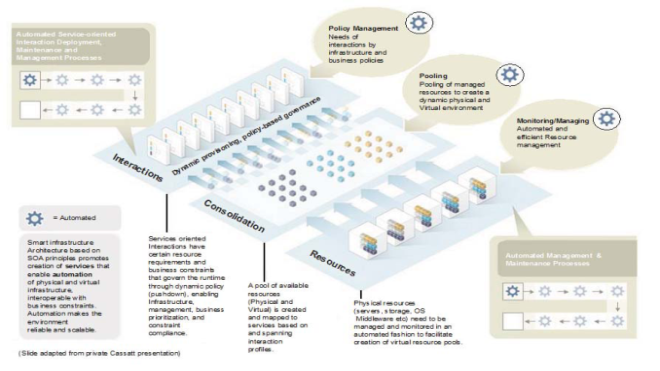 SaaS
BaaS
IaaS
Cloud
Grid
Autonomic Computing – a set of architectural characteristics to manage systems where complexity is increasing but must be managed without increasing costs or the size of the management team, where a system must be quickly adaptable to new technologies integrated to it, and where a system must be extensible from within corporation out to the broader ecosystem and vice versa.
12
Cloud Computing is changing the sourcing and business models of  IT companies and enterprise buyers
Significant industry changes are coming with cloud computing and adoption of alternate business models and types of information services
Enterprises are now buying Cloud Computing services which align with their needs and risk tolerance
For many IT vendors and services providers, Cloud Computing is the new focus of competition, putting great pressure on incumbents
Tech, Telecom, and Media companies are investing heavily,  competing to establish cloud computing market share.
The IT industry is changing by the need to supply flexible cloud-based services to a both consumers and enterprises
Enterprises and service providers that adopt cloud computing delivery models have the potential to fundamentally re-shape the broader business landscape.
13
Enterprises are moving into the market for cloud services
Consumers and Enterprises are now both heavy users of Cloud services and blurring the distinction with enterprise usage patterns.
In 2008, Consumer use of the Internet overtook Business usage
Consumers
Enterprises
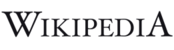 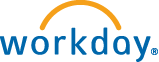 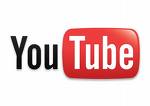 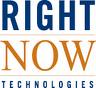 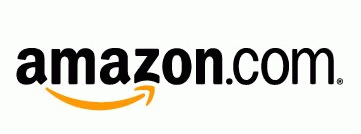 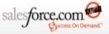 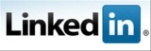 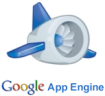 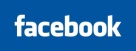 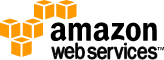 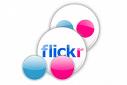 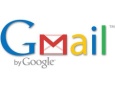 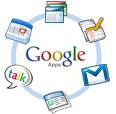 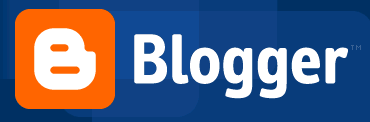 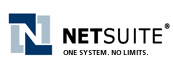 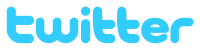 source: Cisco Systems, Global IP Traffic Forecast and Methodology; Mobility segment (0.1% of traffic in 2007)
14
Enterprises are adopting Cloud Computing service models following different paths of awareness and acceptance
Software as a Service and Infrastructure as a Service are the easiest to use and adopt, and are leading the market for enterprise services
Enterprise adoption path of cloud computing
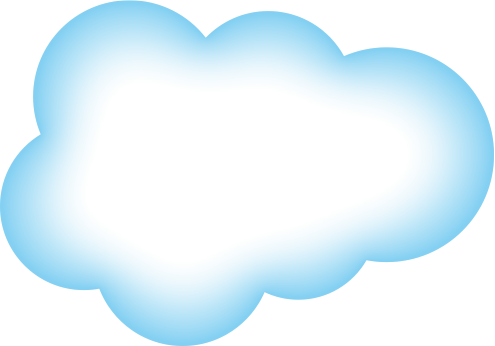 SaaS
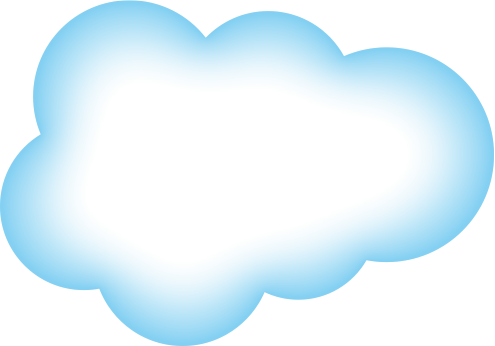 High
IaaS
Internalization
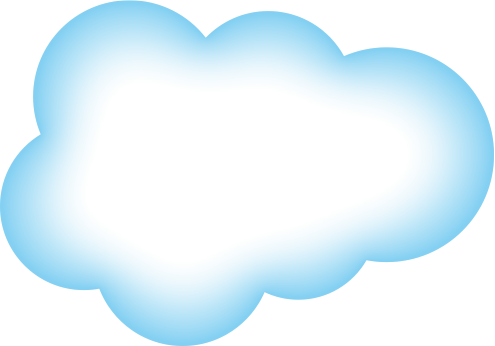 Institutionalization
PaaS
Adoption
Adoption
Positive Perception
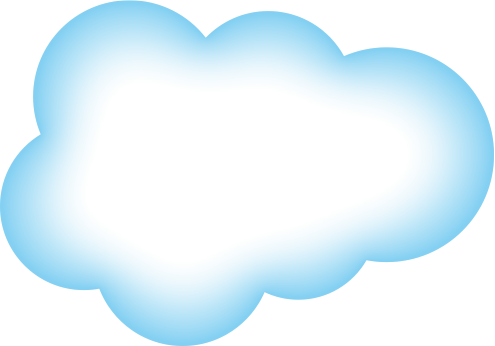 Private Cloud
Understanding
Awareness
Unaware
Low
Time
15
Operational, Risk and Governance issues must be properly balanced for Enterprises Cloud Computing adoption:
Key operational and governance issues must be resolved – for both enterprises and services providers
Alignment with Enterprise Risk and Governance strategy will help organizations address the operational hurdles to cloud adoption
16
The longer-term impact of Cloud Computing will be felt in four waves of disruption in the IT marketplace
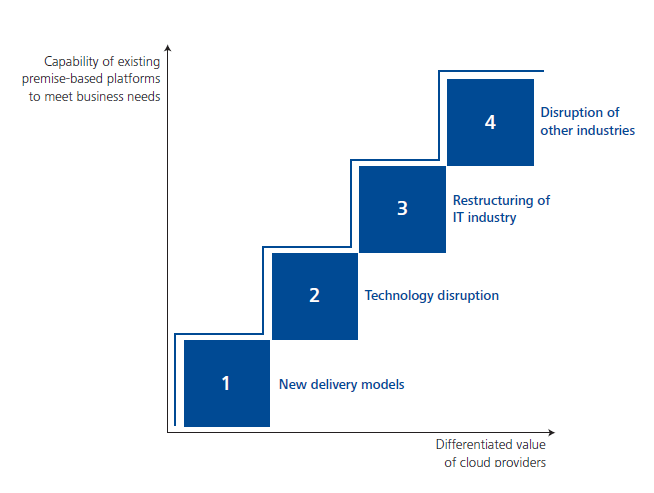 17
[Speaker Notes: The four disruptions catalyzed by cloud include 1) the growth of new technology delivery models; 2) the evolution of a new IT architecture to address unmet needs of business ecosystems; 3) rapid adoption leading to the restructuring of the IT industry; and 4) the disruption of other industries beyond high technology based on these new capabilities.]
Case Study – G2C portal staging environment in Cloud
Staging environment setup in Amazon EC2 Cloud for the G2C portal of a Government Department in a neighbouring country
Driving factors
On the downside
Developer training and learning curve to adopt cloud
High network bandwidth usage
Periodic backup of cloud image
Cost benefits
Low maintenance overhead
Easy backup and recovery
What would be the impact if the production environment  is not on cloud?
18
Q & A
About Deloitte
Deloitte refers to one or more of Deloitte Touche Tohmatsu Limited, a UK private company limited by guarantee, and its network of member firms, each of which is a legally separate and independent entity. Please see www.deloitte.com/about for a detailed description of the legal structure of Deloitte Touche Tohmatsu Limited and its member firmsCopyright © 2011 Deloitte & Touche Consulting India Pvt Ltd All rights reserved.Member of Deloitte Touche Tohmatsu